Adapting to get from here to there
Deuteronomy 1:1-18
We’re here, not there!
Deuteronomy
A bad name for a good book
Genesis ‘In the beginning…’
Exodus ‘These are the names…’
Leviticus ‘And He called…’
Numbers ‘In the desert…’
Deuteronomy ‘These are the words…’
Deuteronomy
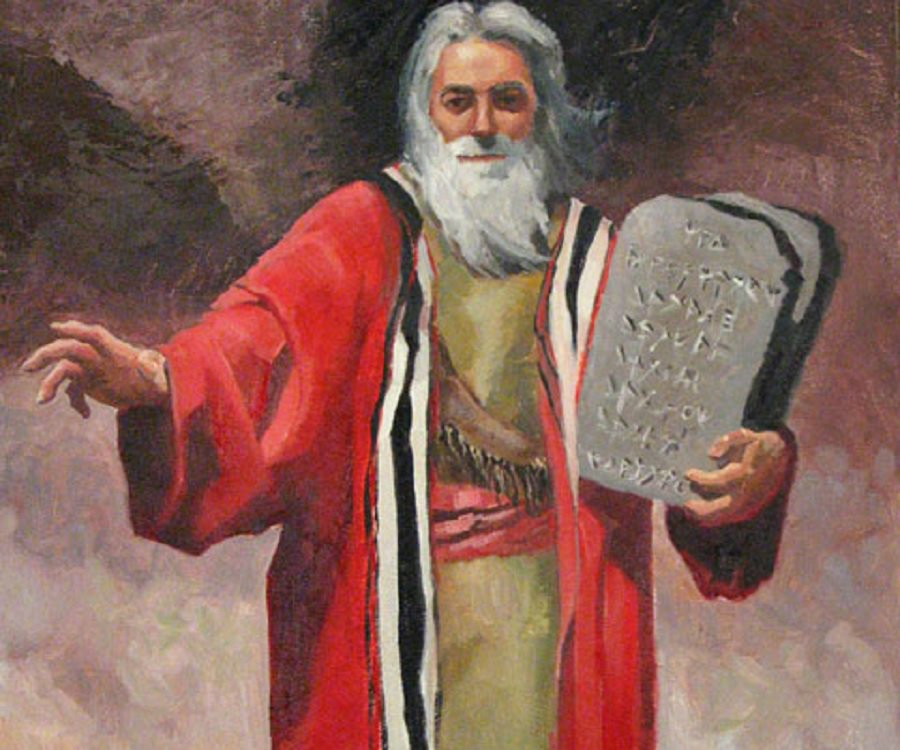 Moses’ words to God’s people after 40 years in the desert 
3 talks by Moses at the end of his term of leadership (1:1-4:43; 4:44-28:68; 29:1-33)
A covenant document (an agreement) between a boss and his workers or a king and a vassal state which sets out a history of how they got to where they are, the rules of the workplace, the benefits of sticking to the rules and the sanctions for breaking them
It’s the most quoted book of the OT in the NT with over 80 references in 17 of the 27 books of the NT
It concludes with Moses’ death (34) – a seal to the book
God spoke before
You have stayed here at the mountain long enough
You’ve got the grace of God
You’ve got the covenant
You’ve got God going with you
God blessed us in the desert
They were fruitful and multiplied
So much so that Moses couldn’t cope
They won some battles when they were opposed and attacked
God led them to this point
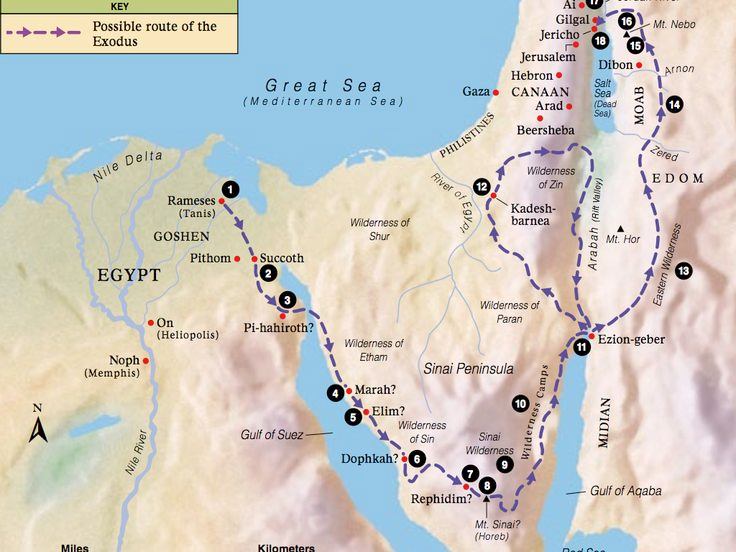 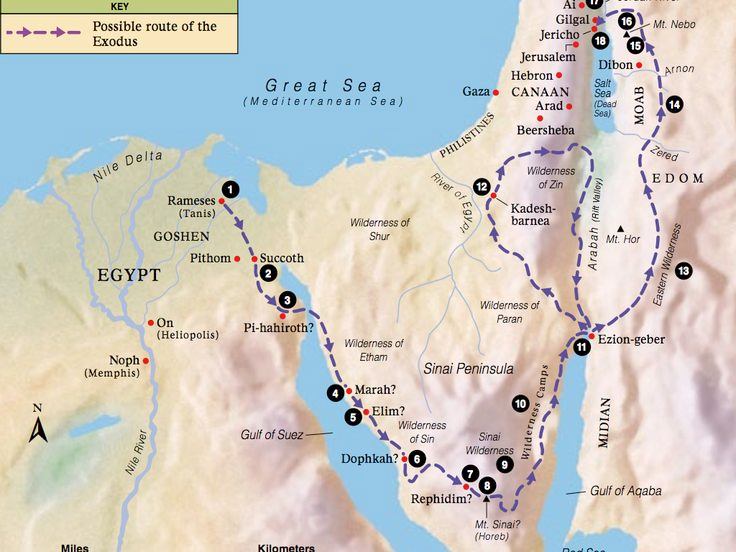 God Gave us His word
It’s this word that Moses expounds (5)
He makes it clear
He says what it means and how it should be taken
You do that by listening to the heart of God behind the message of the 10 words
You are NOT doing this to earn God’s favour, but to become a kingdom of priests in the Promised Land showing the blessing of a walk with God to the rest of the world